Программа научно-практической конференции
Формирование готовности учителя к работе с ребенком с особыми образовательными потребностями
Ширин Александр Глебович, руководитель департамента образования и молодежной политики Новгородской области
Федеральный закон от 24 ноября 1995 года № 181-ФЗ «О социальной защите инвалидов в Российской Федерации»
Статья 15. Обеспечение беспрепятственного доступа инвалидов к объектам социальной, инженерной и транспортной инфраструктур
Федеральные органы государственной власти, органы государственной власти субъектов Российской Федерации, органы местного самоуправления (в сфере установленных полномочий), организации независимо от их организационно-правовых форм обеспечивают инвалидам (включая инвалидов, использующих кресла-коляски и собак-проводников):
1) условия для беспрепятственного доступа к объектам социальной, инженерной и транспортной инфраструктур (жилым, общественным и производственным зданиям, строениям и сооружениям, включая те, в которых расположены физкультурно-спортивные организации, организации культуры и другие организации), к местам отдыха и к предоставляемым в них услугам;
2) условия для беспрепятственного пользования железнодорожным, воздушным, водным транспортом, автомобильным транспортом и городским наземным электрическим транспортом в городском, пригородном, междугородном сообщении, средствами связи и информации (включая средства, обеспечивающие дублирование звуковыми сигналами световых сигналов светофоров и устройств, регулирующих движение пешеходов через транспортные коммуникации);
3) возможность самостоятельного передвижения по территории, на которой расположены объекты социальной, инженерной и транспортной инфраструктур, входа в такие объекты и выхода из них, посадки в транспортное средство и высадки из него, в том числе с использованием кресла-коляски;
Федеральный закон от 24 ноября 1995 года № 181-ФЗ «О социальной защите инвалидов в Российской Федерации»
4) сопровождение инвалидов, имеющих стойкие расстройства функции зрения и самостоятельного передвижения, и оказание им помощи на объектах социальной, инженерной и транспортной инфраструктур;
5) надлежащее размещение оборудования и носителей информации, необходимых для обеспечения беспрепятственного доступа инвалидов к объектам социальной, инженерной и транспортной инфраструктур и к услугам с учетом ограничений их жизнедеятельности;
6) дублирование необходимой для инвалидов звуковой и зрительной информации, а также надписей, знаков и иной текстовой и графической информации знаками, выполненными рельефно-точечным шрифтом Брайля, допуск сурдопереводчика и тифлосурдопереводчика;
7) допуск на объекты социальной, инженерной и транспортной инфраструктур собаки-проводника при наличии документа, подтверждающего ее специальное обучение и выдаваемого по форме и в порядке, которые определяются федеральным органом исполнительной власти, осуществляющим функции по выработке и реализации государственной политики и нормативно-правовому регулированию в сфере социальной защиты населения;
8) оказание работниками организаций, предоставляющих услуги населению, помощи инвалидам в преодолении барьеров, мешающих получению ими услуг наравне с другими лицами.
Федеральный закон от 24 ноября 1995 года № 181-ФЗ «О социальной защите инвалидов в Российской Федерации»
Порядок обеспечения условий доступности для инвалидов объектов социальной, инженерной и транспортной инфраструктур и предоставляемых услуг, а также оказания им при этом необходимой помощи устанавливается федеральными органами исполнительной власти, осуществляющими функции по выработке и реализации государственной политики и нормативно-правовому регулированию в установленных сферах деятельности, по согласованию с федеральным органом исполнительной власти, осуществляющим функции по выработке и реализации государственной политики и нормативно-правовому регулированию в сфере социальной защиты населения, исходя из финансовых возможностей бюджетов бюджетной системы Российской Федерации, организаций.
       Федеральными органами исполнительной власти, органами исполнительной власти субъектов Российской Федерации, организациями, предоставляющими услуги населению, в пределах установленных полномочий осуществляется инструктирование или обучение специалистов, работающих с инвалидами, по вопросам, связанным с обеспечением доступности для них объектов социальной, инженерной и транспортной инфраструктур и услуг в соответствии с законодательством Российской Федерации и законодательством субъектов Российской Федерации.
       В случаях, если существующие объекты социальной, инженерной и транспортной инфраструктур невозможно полностью приспособить с учетом потребностей инвалидов, собственники этих объектов до их реконструкции или капитального ремонта должны принимать согласованные с одним из общественных объединений инвалидов, осуществляющих свою деятельность на территории поселения, муниципального района, городского округа, меры для обеспечения доступа инвалидов к месту предоставления услуги либо, когда это возможно, обеспечить предоставление необходимых услуг по месту жительства инвалида или в дистанционном режиме.
Федеральный закон от 24 ноября 1995 года № 181-ФЗ «О социальной защите инвалидов в Российской Федерации»
Планировка и застройка городов, других населенных пунктов, формирование жилых и рекреационных зон, разработка проектных решений на новое строительство и реконструкцию зданий, сооружений и их комплексов, а также разработка и производство транспортных средств общего пользования, средств связи и информации без приспособления указанных объектов для беспрепятственного доступа к ним инвалидов и использования их инвалидами не допускаются.
       Государственные и муниципальные расходы на разработку и производство транспортных средств с учетом потребностей инвалидов, приспособление транспортных средств, средств связи и информации для беспрепятственного доступа к ним инвалидов и использования их инвалидами, обеспечение условий инвалидам для беспрепятственного доступа к объектам социальной, инженерной и транспортной инфраструктур осуществляются в пределах бюджетных ассигнований, ежегодно предусматриваемых на эти цели в бюджетах бюджетной системы Российской Федерации. Расходы на проведение указанных мероприятий, не относящиеся к государственным и муниципальным расходам, осуществляются за счет других источников, не запрещенных законодательством Российской Федерации.
       На каждой стоянке (остановке) автотранспортных средств, в том числе около объектов социальной, инженерной и транспортной инфраструктур (жилых, общественных и производственных зданий, строений и сооружений, включая те, в которых расположены физкультурно-спортивные организации, организации культуры и другие организации), мест отдыха, выделяется не менее 10 процентов мест (но не менее одного места) для парковки специальных автотранспортных средств инвалидов. Указанные места для парковки не должны занимать иные транспортные средства. Инвалиды пользуются местами для парковки специальных автотранспортных средств бесплатно.
Федеральный закон от 24 ноября 1995 года № 181-ФЗ «О социальной защите инвалидов в Российской Федерации»
Статья 16. Ответственность за уклонение от исполнения требований к созданию условий для беспрепятственного доступа инвалидов к объектам социальной, инженерной и транспортной инфраструктур
       Юридические и должностные лица за уклонение от исполнения предусмотренных настоящим Федеральным законом, другими федеральными законами и иными нормативными правовыми актами требований к созданию условий инвалидам для беспрепятственного доступа к объектам инженерной, транспортной и социальной инфраструктур, а также для беспрепятственного пользования железнодорожным, воздушным, водным, междугородным автомобильным транспортом и всеми видами городского и пригородного пассажирского транспорта, средствами связи и информации несут административную ответственность в соответствии с законодательством Российской Федерации.
Участники государственной программы Российской Федерации «Доступная среда» на 2011-2020 годы
Министерство связи и массовых коммуникаций Российской Федерации,Федеральное агентство по печати и массовым коммуникациям,Федеральное медико-биологическое агентство,Фонд социального страхования Российской Федерации,Министерство образования и науки Российской Федерации,Министерство строительства и жилищно-коммунального хозяйства Российской Федерации,Министерство промышленности и торговли Российской Федерации,Министерство транспорта Российской Федерации,Министерство финансов Российской Федерации,Министерство спорта Российской Федерации,Министерство культуры Российской Федерации,Пенсионный фонд Российской Федерации,Федеральное агентство по техническому регулированию и метрологии
[Speaker Notes: Постановлением Правительства РФ от 01.12.2015 № 1297  утверждена государственной программы Российской Федерации "Доступная среда" на 2011 - 2020 годы  (далее – государственная программа).]
Цели и задачи государственной программы Российской Федерации «Доступная среда» на 2011-2020 годы
Цели Программы: создание правовых, экономических и институциональных условий, способствующих интеграции инвалидов в общество и повышению уровня их жизни	
      Задачи Программы:
	обеспечение равного доступа инвалидов к приоритетным объектам и услугам в приоритетных сферах жизнедеятельности инвалидов и других маломобильных групп населения;
       обеспечение равного доступа инвалидов к реабилитационным и абилитационным услугам, включая обеспечение равного доступа к профессиональному развитию и трудоустройству;
       обеспечение объективности и прозрачности деятельности учреждений медико-социальной экспертизы	
       Целевой показатель: Доля доступных для инвалидов и других маломобильных групп населения приоритетных объектов социальной, транспортной, инженерной инфраструктуры в общем количестве приоритетных объектов"
        Ожидаемый результат: увеличение доли доступных для инвалидов и других маломобильных групп населения приоритетных объектов социальной, транспортной, инженерной инфраструктуры в общем количестве приоритетных объектов (до 68,2 % к 2020 году);
Подпрограммы государственной программы Российской Федерации «Доступная среда» на 2011-2020 годы
подпрограмма 1 «Обеспечение условий доступности приоритетных объектов и услуг в приоритетных сферах жизнедеятельности инвалидов и других маломобильных групп населения» 
подпрограмма 2 «Совершенствование системы комплексной реабилитации и абилитации инвалидов» 
подпрограмма 3 «Совершенствование государственной системы медико-социальной экспертизы»
[Speaker Notes: Подпрограммы 1 и 2 относятся к сфере образования]
Целевые показатели и индикаторы Подпрограммы 1 государственной программы Российской Федерации «Доступная среда» на 2011-2020 годы в сфере образования
показатель 1.1 "Доля субъектов Российской Федерации, имеющих сформированные и обновляемые карты доступности объектов и услуг, в общем количестве субъектов Российской Федерации» ( 98% к 2020 году);
показатель 1.3 "Доля детей-инвалидов, которым созданы условия для получения качественного начального общего, основного общего, среднего общего образования, в общей численности детей-инвалидов школьного возраста» (100% к 2020 году);
показатель 1.4 "Доля детей-инвалидов в возрасте от 5 до 18 лет, получающих дополнительное образование, в общей численности детей-инвалидов данного возраста« (50% к 2020 году);
показатель 1.7 "Доля дошкольных образовательных организаций, в которых создана универсальная безбарьерная среда для инклюзивного образования детей-инвалидов, в общем количестве дошкольных образовательных организаций« (20 % к 2020 году);
показатель 1.8 "Доля детей-инвалидов в возрасте от 1,5 до 7 лет, охваченных дошкольным образованием, в общей численности детей-инвалидов данного возраста« (100% к 2020 году);
показатель 1.9 "Доля общеобразовательных организаций, в которых создана универсальная безбарьерная среда для инклюзивного образования детей-инвалидов, в общем количестве общеобразовательных организаций«  (25 % к 2020 году);
показатель 1.20 "Удельный вес числа профессиональных образовательных организаций и образовательных организаций высшего образования, здания которых приспособлены для обучения лиц с ограниченными возможностями здоровья« (25 % к 2020 году);
[Speaker Notes: В скобках указаны ожидаемые результаты реализации мероприятий государственной программы по субъектам Российской Федерации]
Целевые показатели и индикаторы Подпрограммы 2 государственной программы Российской Федерации «Доступная среда» на 2011-2020 годы в сфере образования
Показатель 2.8 "Доля выпускников-инвалидов 9 и 11 классов, охваченных профориентационной работой, в общей численности выпускников-инвалидов " (100 % к 2020 году)
Показатель 2.12 "Доля инвалидов, принятых на обучение по программам среднего профессионального образования (по отношению к предыдущему году) " (107 % к 2020 году)
Показатель 2.13 "Доля студентов из числа инвалидов, обучавшихся по программам среднего профессионального образования, выбывших по причине академической неуспеваемости " (7% к 2020 году)
[Speaker Notes: В скобках указаны ожидаемые результаты реализации мероприятий государственной программы по субъектам Российской Федерации]
Реализация мероприятий по формированию сети базовых образовательных учреждений, обеспечивающих совместное обучение детей-инвалидов и лиц, не имеющих нарушений развития в 2011 году
12
Реализация мероприятий по формированию сети базовых образовательных учреждений, обеспечивающих совместное обучение детей-инвалидов и лиц, не имеющих нарушений развития в 2011 году
Доля общеобразовательных организаций, в которых создана универсальная безбарьерная среда, позволяющая обеспечить совместное обучение инвалидов и лиц, не имеющих нарушений развития, в общем количестве общеобразовательных учреждений
13
[Speaker Notes: С 2011 года Новгородская область осуществляет мероприятия по формированию сети базовых образовательных учреждений, обеспечивающих совместное обучение детей-инвалидов и детей, не имеющих нарушений развития (далее мероприятия) в рамках реализации государственной программы. За 2011-  2015 годы в мероприятиях приняли участие 51 общеобразовательная организация из Великого Новгорода и 19 муниципальных районов. Доля общеобразовательных организаций, в которых создана универсальная безбарьерная среда, позволяющая обеспечить совместное обучение инвалидов и лиц, не имеющих нарушений развития, в общем количестве общеобразовательных учреждений возросла с 4% в 2011 году до 27 % в 2015 году, что выше планируемых показателей реализации государственной программы. 
	В области разработан Порядок предоставления и методика распределения субсидий бюджетам городского округа, муниципальных районов области на проведение мероприятий по формированию в области сети базовых образовательных учреждений, реализующих образовательные программы общего образования, обеспечивающих совместное обучение инвалидов и лиц, не имеющих нарушений развития.
	Субсидии предоставляются в соответствии с заключаемыми департаментом образования и молодежной политики Новгородской области и органом местного самоуправления городского округа, муниципального района области соглашениями, что способствует повышению значимости проводимых мероприятий и формированию толерантного отношения к инвалидам. Субсидии направляются на проведение мероприятий по созданию условий для инклюзивного обучения детей-инвалидов, предусматривают создание универсальной безбарьерной среды и оснащение специальным, в том числе учебным, реабилитационным и компьютерным оборудованием и автотранспортом (в целях обеспечения физической доступности общеобразовательных организаций) для организации коррекционной работы и обучения детей-инвалидов.
Каждое образовательное учреждение получило средства на создание в образовательных учреждениях, реализующих образовательные программы общего образования, универсальной безбарьерной среды, позволяющей обеспечить полноценную интеграцию детей-инвалидов; оснащение образовательных учреждений специальным, в том числе учебным, реабилитационным, компьютерным оборудованием и автотранспортом для организации коррекционной работы и обучения инвалидов по слуху, зрению, с нарушениями опорно-двигательного аппарата. 
                   В 2016 году в мероприятиях приняли участие 4 дошкольных образовательных организации (3 из Великого Новгорода и 1 – из Пестовского муниципального района) и ГОБОУ «Центр инклюзивного образования».]
План мероприятий ("дорожная карта") по повышению значений показателей доступности для инвалидов объектов и услуг на 2015 - 2020 годы
Реализация "дорожной карты" направлена на обеспечение поэтапного повышения уровня доступности для инвалидов объектов социальной, инженерной, транспортной инфраструктур и условий для беспрепятственного пользования услугами.
Задачи "дорожной карты":
1. Совершенствование нормативно-правовой и организационной основы формирования доступной среды жизнедеятельности инвалидов и других маломобильных групп населения в Новгородской области;
2. Повышение значений показателей доступности предоставляемых инвалидам услуг с учетом имеющихся у них нарушений функций организма, а также по оказанию им помощи в преодолении барьеров, препятствующих пользованию объектами и услугами;
3. Организация обучения (инструктирования) специалистов, работающих с инвалидами, по вопросам, связанным с обеспечением доступности для них объектов, услуг и оказанием помощи в их использовании или получении (доступу к ним).
[Speaker Notes: В целях реализации Федерального закона от 1 декабря 2014 года N 419-ФЗ "О внесении изменений в отдельные законодательные акты Российской Федерации по вопросам социальной защиты инвалидов в связи с ратификацией конвенции о правах инвалидов" и в соответствии с Постановлением Правительства Российской Федерации от 17 июня 2015 года N 599 "О порядке и сроках разработки федеральными органами исполнительной власти, органами исполнительной власти субъектов Российской Федерации, органами местного самоуправления мероприятий по повышению значений показателей доступности для инвалидов объектов и услуг в установленных сферах деятельности« Постановлением Правительства Новгородской области от 30.09.2015 № 391 утвержден План мероприятий ("дорожная карта") по повышению значений показателей доступности для инвалидов объектов и услуг на 2015 - 2020 годы.

На обеспечение доступности для инвалидов объектов и услуг в сфере образования реализуется государственная программа Новгородской области "Развитие образования и молодежной политики в Новгородской области на 2014 - 2020 годы", утвержденная постановлением Правительства Новгородской области от 28.10.2013 N 317.]
ПОКАЗАТЕЛИ ДОСТУПНОСТИ ДЛЯ ИНВАЛИДОВ ОБЪЕКТОВ И УСЛУГ
3. Удельный вес инфраструктурных объектов (в сферах здравоохранения, образования, социальной защиты населения, физической культуры и спорта, культуры, информации и связи, жилищно-коммунального хозяйства и строительства, торговли), на которых для инвалидов по зрению обеспечиваются:
3.1. Дублирование необходимой для ознакомления зрительной информации, а также надписей, знаков и иной текстовой и графической информации знаками, выполненными рельефно-точечным шрифтом Брайля;
3.2. Размещение оборудования и носителей информации, необходимых для обеспечения беспрепятственного доступа инвалидов по зрению к объектам;
3.3. Допуск собаки-поводыря
4. Удельный вес инфраструктурных объектов (в сферах здравоохранения, образования, социальной защиты населения, физической культуры и спорта, культуры, информации и связи, жилищно-коммунального хозяйства и строительства, торговли), на которых для инвалидов по слуху обеспечивается допуск сурдопереводчика и тифлосурдопереводчикаУдельный вес инфраструктурных объектов (в сферах здравоохранения, образования, социальной защиты населения, физической культуры и спорта, культуры, информации и связи, жилищно-коммунального хозяйства и строительства, торговли), на которых для инвалидов по слуху обеспечивается допуск сурдопереводчика и тифлосурдопереводчика
[Speaker Notes: В "дорожной карте" определены значения показателей доступности для инвалидов объектов и услуг до 2020 года и ПЕРЕЧЕНЬ МЕРОПРИЯТИЙ "ДОРОЖНОЙ КАРТЫ", РЕАЛИЗУЕМЫХ ДЛЯ ДОСТИЖЕНИЯ ЗАПЛАНИРОВАННЫХ ЗНАЧЕНИЙ ПОКАЗАТЕЛЕЙ ДОСТУПНОСТИ ДЛЯ ИНВАЛИДОВ ОБЪЕКТОВ И УСЛУГ .

Аналогичные дорожные карты должны быть приняты и на муниципальном уровне.]
ПОКАЗАТЕЛИ ДОСТУПНОСТИ ДЛЯ ИНВАЛИДОВ ОБЪЕКТОВ И УСЛУГ
5. Удельный вес инфраструктурных объектов (в сферах здравоохранения, образования, социальной защиты населения, физической культуры и спорта, культуры, информации и связи, жилищно-коммунального хозяйства и строительства, торговли), на которых для инвалидов по слуху обеспечивается дублирование необходимой звуковой информации
6. Удельный вес инфраструктурных объектов (в сферах здравоохранения, образования, социальной защиты населения, физической культуры и спорта, культуры, информации и связи, жилищно-коммунального хозяйства и строительства, торговли), на которых для инвалидов по слуху обеспечивается размещение оборудования и носителей информации, необходимых для обеспечения беспрепятственного доступа инвалидов по слуху к объектам
[Speaker Notes: В "дорожной карте" определены значения показателей доступности для инвалидов объектов и услуг до 2020 года и ПЕРЕЧЕНЬ МЕРОПРИЯТИЙ "ДОРОЖНОЙ КАРТЫ", РЕАЛИЗУЕМЫХ ДЛЯ ДОСТИЖЕНИЯ ЗАПЛАНИРОВАННЫХ ЗНАЧЕНИЙ ПОКАЗАТЕЛЕЙ ДОСТУПНОСТИ ДЛЯ ИНВАЛИДОВ ОБЪЕКТОВ И УСЛУГ .

Аналогичные дорожные карты должны быть приняты и на муниципальном уровне.]
ПОКАЗАТЕЛИ ДОСТУПНОСТИ ДЛЯ ИНВАЛИДОВ ОБЪЕКТОВ И УСЛУГ
7. Удельный вес объектов, на которых обеспечиваются условия индивидуальной мобильности инвалидов и возможность для самостоятельного передвижения по зданию (при необходимости по территории объекта), от общей численности объектов, на которых инвалидам предоставляются услуги, в том числе имеются:
7.1. Выделенные стоянки автотранспортных средств для инвалидов;
7.2. Сменные кресла-коляски;
7.3. Адаптированные лифты;
7.4. Поручни;
7.5. Пандусы;
7.6. Подъемные платформы (аппарели);
7.7. Раздвижные двери;
7.8. Доступные входные группы;
7.9. Доступные санитарно-гигиенические помещения

8. Доля организаций, на которых административно-распорядительным актом возложено оказание инвалидам помощи при предоставлении им услуг, в том числе сопровождение, от общего количества организаций, предоставляющих услуги населению
[Speaker Notes: В "дорожной карте" определены значения показателей доступности для инвалидов объектов и услуг до 2020 года и ПЕРЕЧЕНЬ МЕРОПРИЯТИЙ "ДОРОЖНОЙ КАРТЫ", РЕАЛИЗУЕМЫХ ДЛЯ ДОСТИЖЕНИЯ ЗАПЛАНИРОВАННЫХ ЗНАЧЕНИЙ ПОКАЗАТЕЛЕЙ ДОСТУПНОСТИ ДЛЯ ИНВАЛИДОВ ОБЪЕКТОВ И УСЛУГ .

Аналогичные дорожные карты должны быть приняты и на муниципальном уровне.]
ПОКАЗАТЕЛИ ДОСТУПНОСТИ ДЛЯ ИНВАЛИДОВ ОБЪЕКТОВ И УСЛУГ
22. Удельный вес инвалидов, обучающихся совместно с другими обучающимися (в инклюзивных условиях) в общеобразовательных организациях, от общего числа обучающихся инвалидов
23. Удельный вес инвалидов, обучающихся по адаптированным основным образовательным программам в отдельных (коррекционных) классах общеобразовательных организаций, от общего числа обучающихся инвалидов
24. Удельный вес инвалидов, обучающихся по адаптированным основным общеобразовательным программам в отдельных (коррекционных) образовательных организациях, от общей численности обучающихся инвалидов
25. Доля инвалидов, получающих образование на дому, в том числе дистанционно, от общего числа обучающихся инвалидов
26. Доля педагогических работников образовательных организаций, прошедших специальную подготовку для работы с инвалидами, от общего числа педагогических работников образовательных организаций
27. Численность подготовленных для работы с инвалидами тьюторов, помощников, посредников в расчете на определенное количество (10 чел.) обучающихся инвалидов
[Speaker Notes: В "дорожной карте" определены значения показателей доступности для инвалидов объектов и услуг до 2020 года и ПЕРЕЧЕНЬ МЕРОПРИЯТИЙ "ДОРОЖНОЙ КАРТЫ", РЕАЛИЗУЕМЫХ ДЛЯ ДОСТИЖЕНИЯ ЗАПЛАНИРОВАННЫХ ЗНАЧЕНИЙ ПОКАЗАТЕЛЕЙ ДОСТУПНОСТИ ДЛЯ ИНВАЛИДОВ ОБЪЕКТОВ И УСЛУГ .

Аналогичные дорожные карты должны быть приняты и на муниципальном уровне.]
ПОКАЗАТЕЛИ ДОСТУПНОСТИ ДЛЯ ИНВАЛИДОВ ОБЪЕКТОВ И УСЛУГ
28. Доля образовательных организаций (в том числе профессионального образования), в которых обеспечены специальные условия для получения образования инвалидами и другими обучающимися с ограниченными возможностями здоровья, предусмотренные частью 3 статьи 79 Федерального закона от 29 декабря 2012 года N 273-ФЗ "Об образовании в Российской Федерации", от общего количества образовательных организаций
29. Удельный вес приспособленных для обучения инвалидов (по зрению, слуху, инвалидов с нарушением опорно-двигательного аппарата) аудиторий и помещений в образовательных организациях от общего числа аудиторий и помещений в образовательных организациях
[Speaker Notes: В "дорожной карте" определены значения показателей доступности для инвалидов объектов и услуг до 2020 года и ПЕРЕЧЕНЬ МЕРОПРИЯТИЙ "ДОРОЖНОЙ КАРТЫ", РЕАЛИЗУЕМЫХ ДЛЯ ДОСТИЖЕНИЯ ЗАПЛАНИРОВАННЫХ ЗНАЧЕНИЙ ПОКАЗАТЕЛЕЙ ДОСТУПНОСТИ ДЛЯ ИНВАЛИДОВ ОБЪЕКТОВ И УСЛУГ .

Аналогичные дорожные карты должны быть приняты и на муниципальном уровне.]
ПЕРЕЧЕНЬМЕРОПРИЯТИЙ "ДОРОЖНОЙ КАРТЫ"
1.3. Назначение ответственных лиц, на которых возложены оказание инвалидам помощи при предоставлении услуг и организация работы по достижению значений целевых показателей доступности для инвалидов объектов и услуг "дорожной карты"Назначение ответственных лиц, на которых возложены оказание инвалидам помощи при предоставлении услуг и организация работы по достижению значений целевых показателей доступности для инвалидов объектов и услуг "дорожной карты«
1.4. Разработка порядка предоставления услуг инвалидам на объектах, которые невозможно полностью приспособить с учетом их нужд (до их реконструкции или капитального ремонта), в соответствии с нормой части 4 статьи 15 Федерального закона "О социальной защите инвалидов в Российской Федерации" (путем обеспечения им доступа к месту предоставления услуги либо когда это возможно предоставления необходимой услуги по месту жительства в дистанционном режиме)
4.1. Организация обучения специалистов, работающих с инвалидами, по вопросам, связанным с обеспечением доступности для них объектов социальной, инженерной и транспортной инфраструктур и услуг
[Speaker Notes: В "дорожной карте" определены значения показателей доступности для инвалидов объектов и услуг до 2020 года и ПЕРЕЧЕНЬ МЕРОПРИЯТИЙ "ДОРОЖНОЙ КАРТЫ", РЕАЛИЗУЕМЫХ ДЛЯ ДОСТИЖЕНИЯ ЗАПЛАНИРОВАННЫХ ЗНАЧЕНИЙ ПОКАЗАТЕЛЕЙ ДОСТУПНОСТИ ДЛЯ ИНВАЛИДОВ ОБЪЕКТОВ И УСЛУГ .

Аналогичные дорожные карты должны быть приняты и на муниципальном уровне.]
Конвенция ООН о правах инвалидов
Цель: поощрение, защита и обеспечение полного и равного осуществления всеми инвалидами всех прав человека и основных свобод, а также в поощрении уважения присущего им достоинства

Принципы:
 полное и эффективное вовлечение и включение в общество;
 равенство возможностей;
 недискриминация;
 доступность
[Speaker Notes: В "дорожной карте" определены значения показателей доступности для инвалидов объектов и услуг до 2020 года и ПЕРЕЧЕНЬ МЕРОПРИЯТИЙ "ДОРОЖНОЙ КАРТЫ", РЕАЛИЗУЕМЫХ ДЛЯ ДОСТИЖЕНИЯ ЗАПЛАНИРОВАННЫХ ЗНАЧЕНИЙ ПОКАЗАТЕЛЕЙ ДОСТУПНОСТИ ДЛЯ ИНВАЛИДОВ ОБЪЕКТОВ И УСЛУГ .

Аналогичные дорожные карты должны быть приняты и на муниципальном уровне.]
Содержание категорий жизнедеятельности человека
Способность к:
к самообслуживанию
к самостоятельному передвижению
к ориентации 
к общению
контролировать свое поведение
к обучению
к трудовой деятельности

Условиями признания гражданина инвалидом являются:
– нарушение здоровья со стойким расстройством функций организма, обусловленное заболеваниями, последствиями травм или дефектами;
– ограничение жизнедеятельности;
– необходимость осуществления мер социальной защиты, включая реабилитацию П. 5 Правил признания лица инвалидом, утвержденных Постановлением Правительства Российской Федерации от 20.02.2006  № 95.
[Speaker Notes: В "дорожной карте" определены значения показателей доступности для инвалидов объектов и услуг до 2020 года и ПЕРЕЧЕНЬ МЕРОПРИЯТИЙ "ДОРОЖНОЙ КАРТЫ", РЕАЛИЗУЕМЫХ ДЛЯ ДОСТИЖЕНИЯ ЗАПЛАНИРОВАННЫХ ЗНАЧЕНИЙ ПОКАЗАТЕЛЕЙ ДОСТУПНОСТИ ДЛЯ ИНВАЛИДОВ ОБЪЕКТОВ И УСЛУГ .

Аналогичные дорожные карты должны быть приняты и на муниципальном уровне.]
Рекомендации по устранению барьеров окружающей среды для инвалидов
[Speaker Notes: В "дорожной карте" определены значения показателей доступности для инвалидов объектов и услуг до 2020 года и ПЕРЕЧЕНЬ МЕРОПРИЯТИЙ "ДОРОЖНОЙ КАРТЫ", РЕАЛИЗУЕМЫХ ДЛЯ ДОСТИЖЕНИЯ ЗАПЛАНИРОВАННЫХ ЗНАЧЕНИЙ ПОКАЗАТЕЛЕЙ ДОСТУПНОСТИ ДЛЯ ИНВАЛИДОВ ОБЪЕКТОВ И УСЛУГ .

Аналогичные дорожные карты должны быть приняты и на муниципальном уровне.]
Основные структурно-функциональные зоны и элементы зданий и сооружений, подлежащие адаптации для инвалидов и других МГН
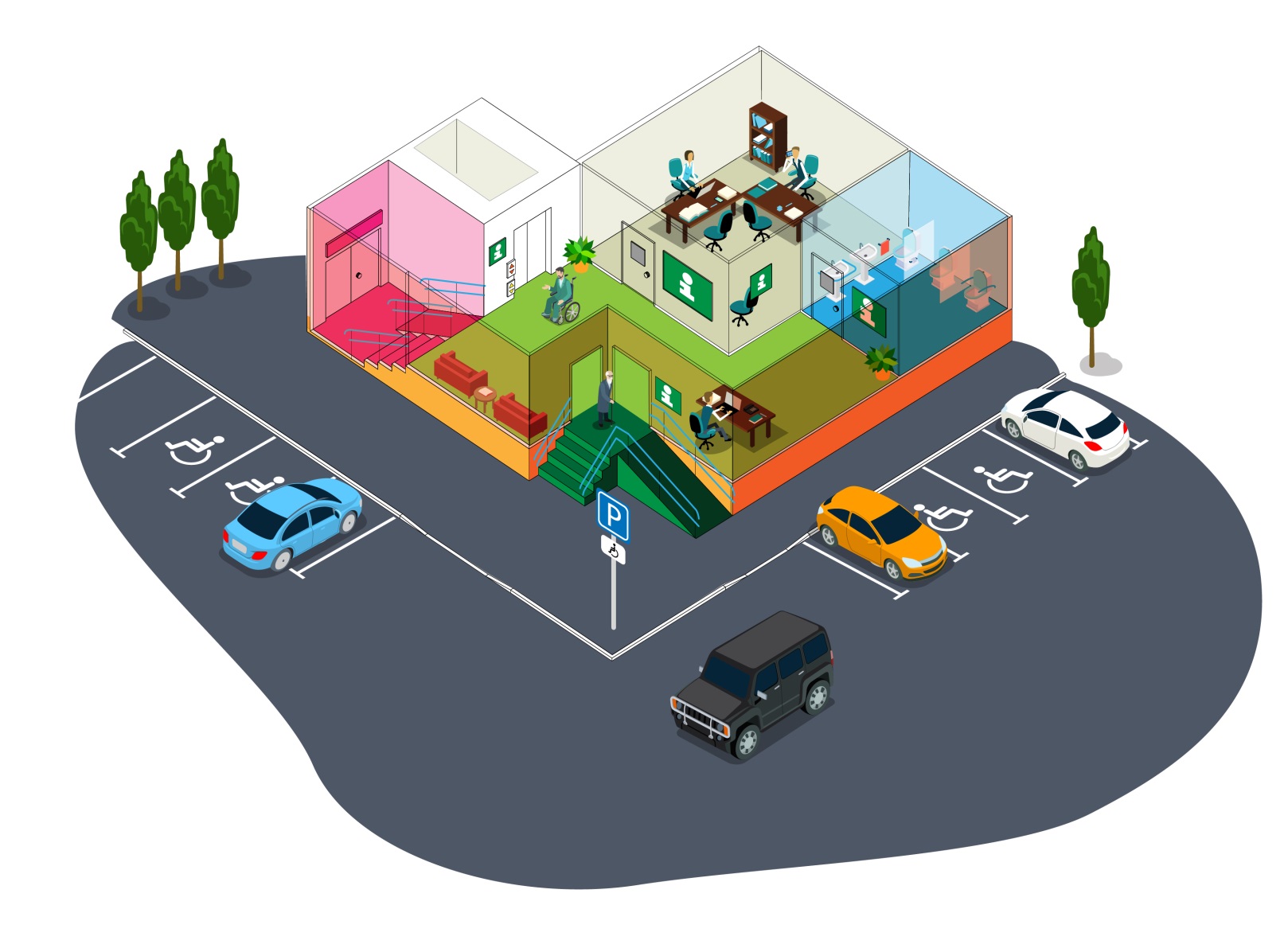 [Speaker Notes: В "дорожной карте" определены значения показателей доступности для инвалидов объектов и услуг до 2020 года и ПЕРЕЧЕНЬ МЕРОПРИЯТИЙ "ДОРОЖНОЙ КАРТЫ", РЕАЛИЗУЕМЫХ ДЛЯ ДОСТИЖЕНИЯ ЗАПЛАНИРОВАННЫХ ЗНАЧЕНИЙ ПОКАЗАТЕЛЕЙ ДОСТУПНОСТИ ДЛЯ ИНВАЛИДОВ ОБЪЕКТОВ И УСЛУГ .

Аналогичные дорожные карты должны быть приняты и на муниципальном уровне.]
Обеспечение доступности для инвалидов общего образования
Специальные условия для получения образования подразумевают условия обучения, воспитания и развития, включающие в себя:
- использование специальных образовательных программ и методов обучения и воспитания, 
- использование специальных учебников, учебных пособий и дидактических материалов, 
- использование специальных технических средств обучения коллективного и индивидуального пользования, 
- предоставление услуг ассистента (помощника), оказывающего обучающимся необходимую техническую помощь, 
-  проведение групповых и индивидуальных коррекционных занятий, 
- обеспечение доступа в здания организаций, осуществляющих образовательную деятельность, и другие условия, без которых невозможно или затруднено освоение образовательных программ обучающимися с ограниченными возможностями здоровья
[Speaker Notes: В "дорожной карте" определены значения показателей доступности для инвалидов объектов и услуг до 2020 года и ПЕРЕЧЕНЬ МЕРОПРИЯТИЙ "ДОРОЖНОЙ КАРТЫ", РЕАЛИЗУЕМЫХ ДЛЯ ДОСТИЖЕНИЯ ЗАПЛАНИРОВАННЫХ ЗНАЧЕНИЙ ПОКАЗАТЕЛЕЙ ДОСТУПНОСТИ ДЛЯ ИНВАЛИДОВ ОБЪЕКТОВ И УСЛУГ .

Аналогичные дорожные карты должны быть приняты и на муниципальном уровне.]
26